Gold Sponsor
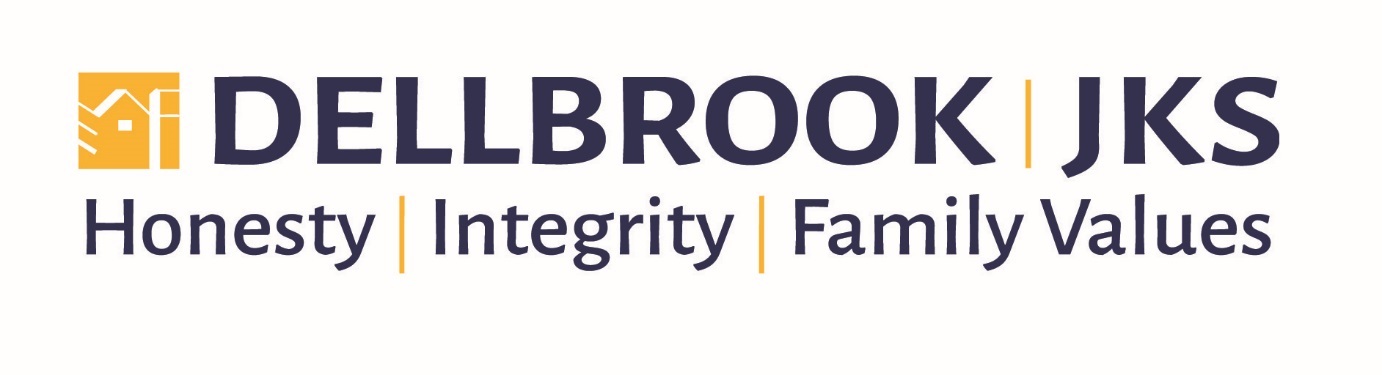 Bronze Sponsor
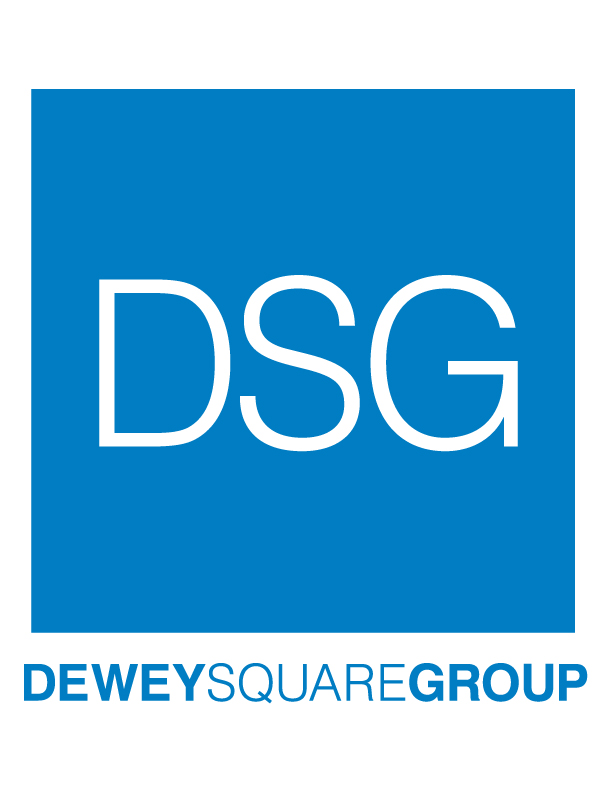 Silver Sponsor
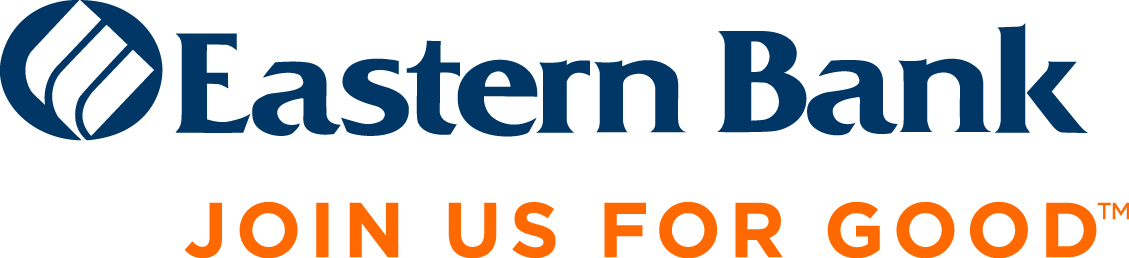 Silver Sponsor
Brit d’Arbeloff
Silver Sponsor
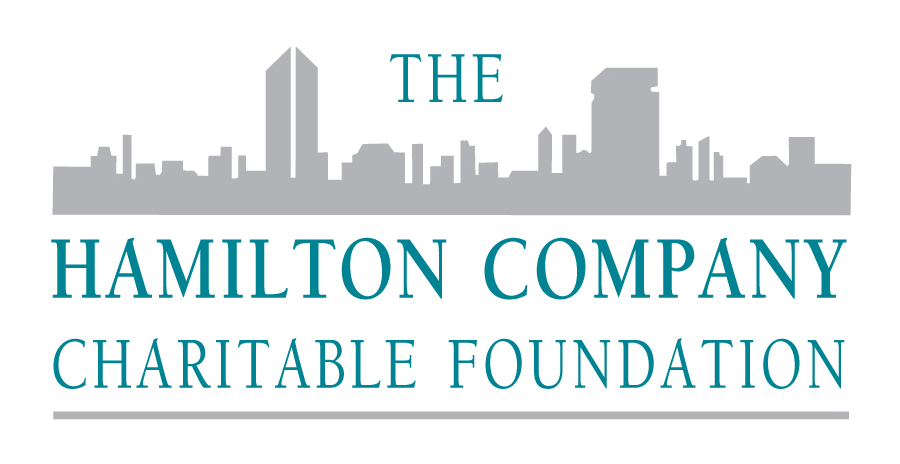 Silver Sponsor
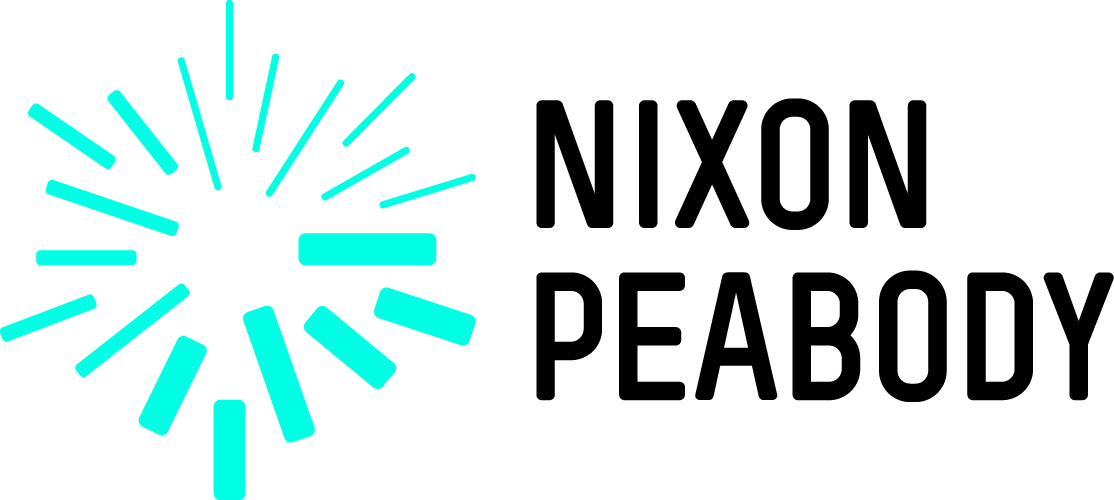 Silver Sponsor
Mr. & Mrs. George B Bennett
Silver Sponsor
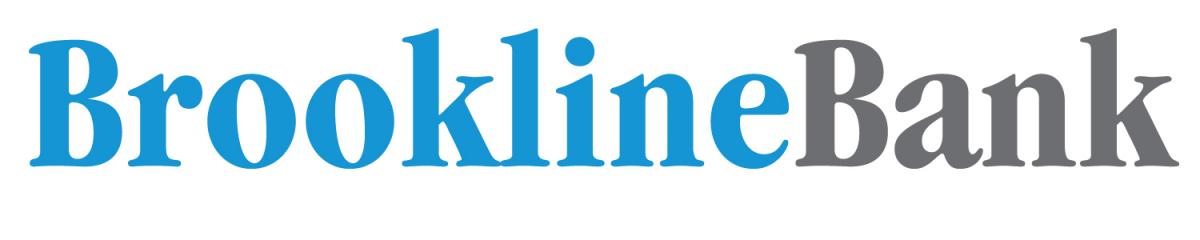 Silver Sponsor
Donald & Patricia Hillman
Silver Sponsor
Nancy & Richard Friedman
Silver Sponsor
John & Annie Hall
Silver Sponsor
Dr. & Mrs. Gary P. Kearney
Silver Sponsor
The Honorable Paul G. Kirk, Jr.
Bronze Sponsor
Joel B. Alvord
Bronze Sponsor
Bronze Sponsor
Martha & Charles Clapp
Bronze Sponsor
Nancy & Laury
Coolidge
Bronze Sponsor
Sally Hinkle
Bronze Sponsor
Biddy & Bob Owens
Bronze Sponsor
Lise & Myles Striar
Bronze Sponsor
Paula & Samuel Thier
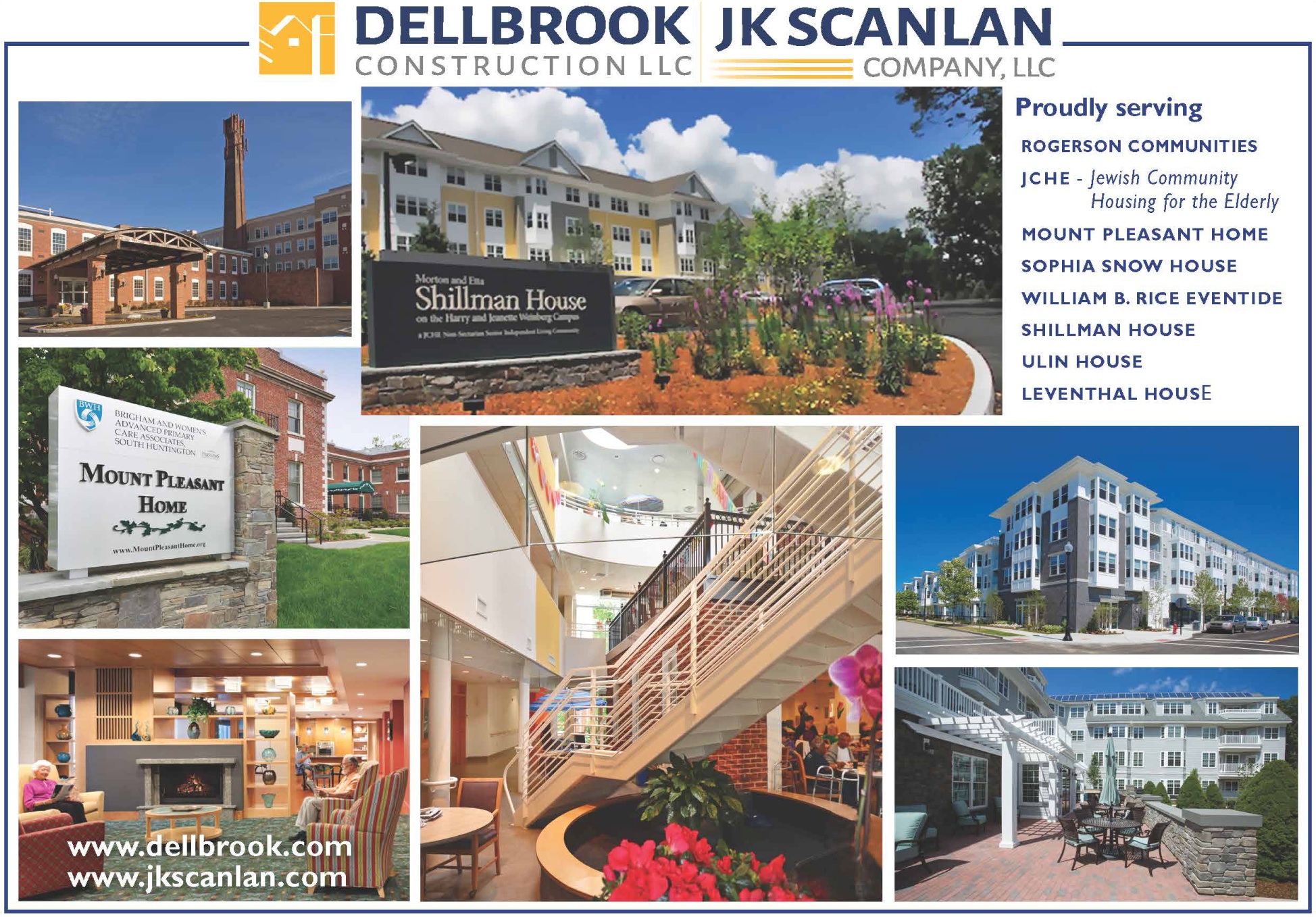 Bronze Sponsor
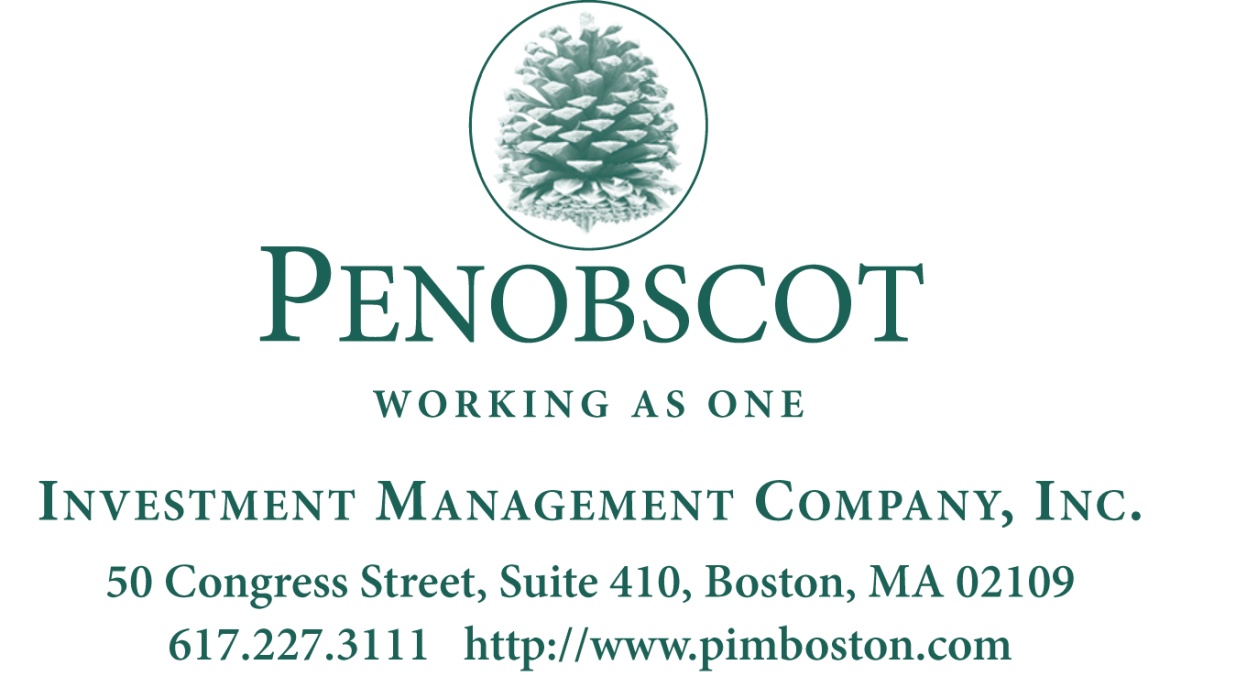 Gene + Meredith = Gold!
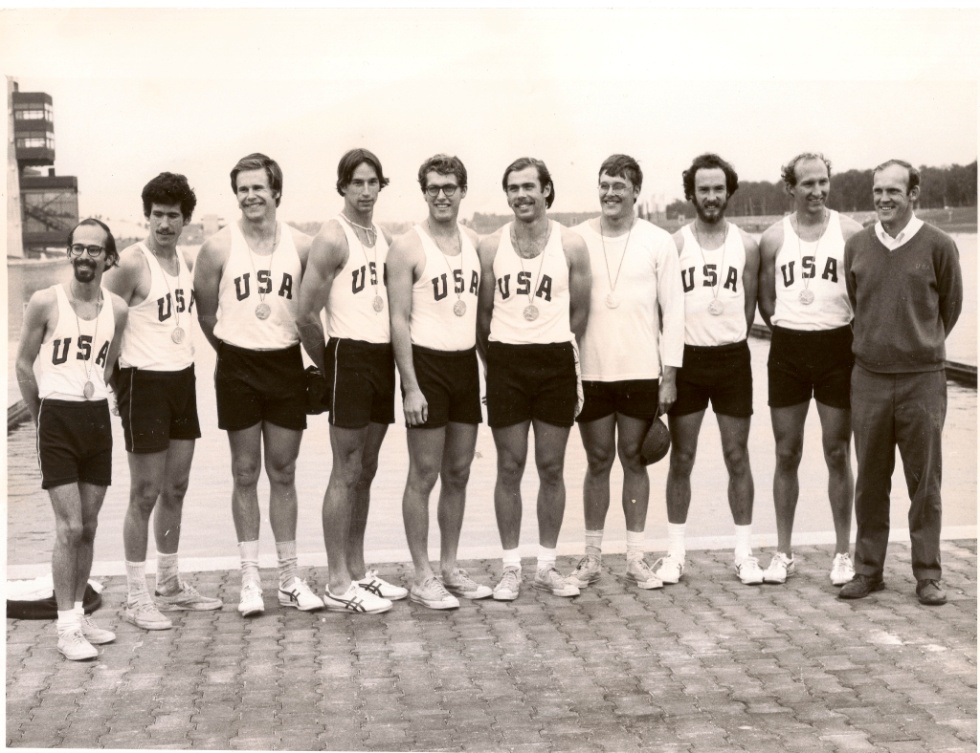 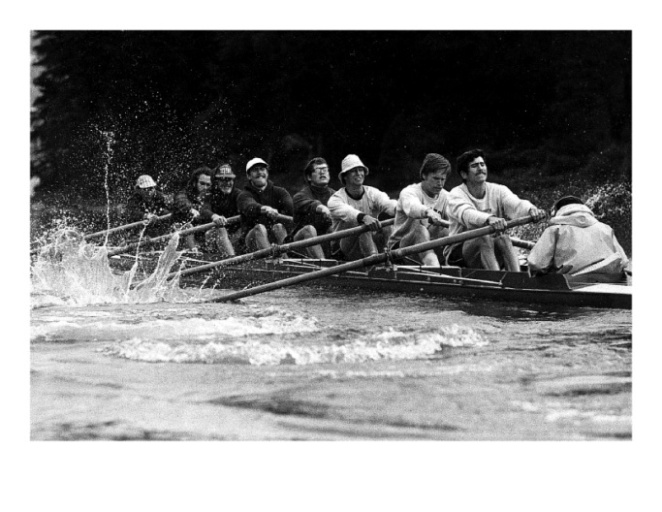 Congratulations from the Alte Achter Boat Club
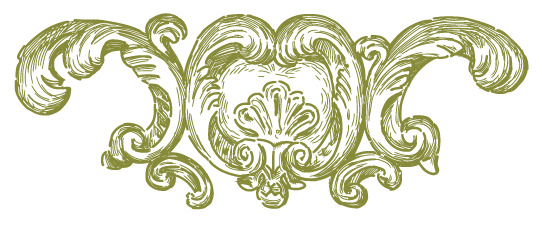 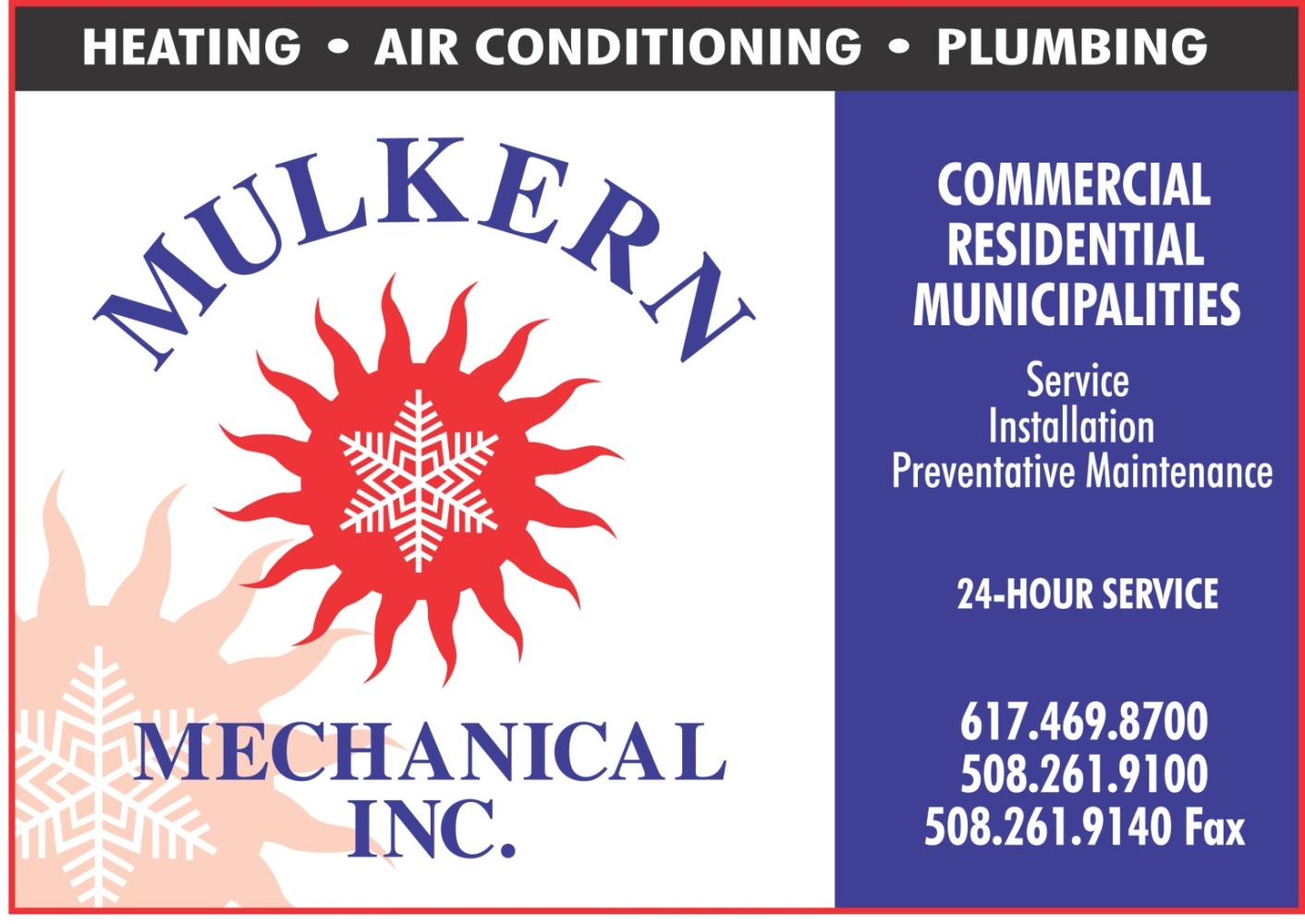 Congratulations Meredith & Gene Clapp
Bronze Sponsor
Judy & Chia-Ming Sze
Bronze Sponsor
Adrienne & JohnCupples
Bronze Sponsor
Paula O’Keeffe
Gold Sponsor
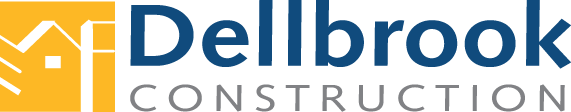 Silver Sponsor
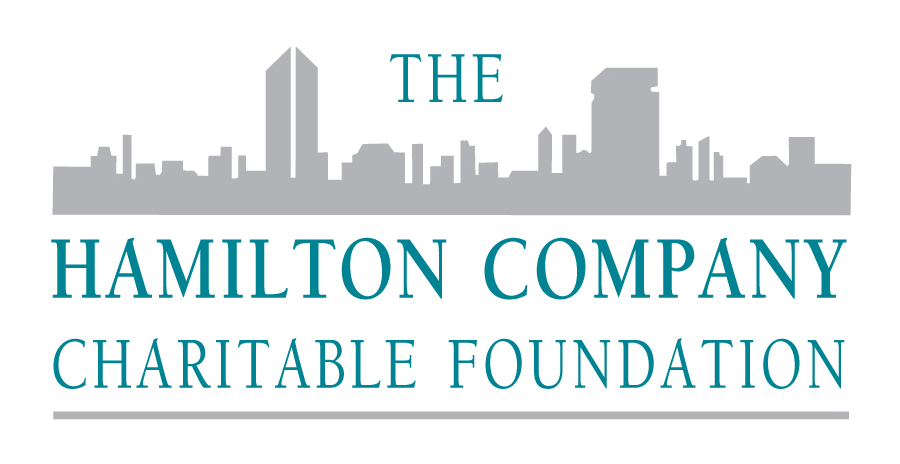 Silver Sponsor
Gene & Lloyd Dahmen
With appreciation and thanks to Meredith and Gene for all that you have done for Rogerson Communities and the community.
Gene & Lloyd Dahmen
Silver Sponsor
Brit d’Arbeloff
Silver Sponsor
Nonnie & Rick Burnes
Silver Sponsor
Hal Carroll
Silver Sponsor
Meredith & Gene Clapp
Bronze Sponsor
Martha & Charles Clapp
Bronze Sponsor
Nancy & Laury
Coolidge
We are proud to join Rogerson Communities in honoring Meredith & Gene Clapp for their years of community service.Broderick & Bancroft 
313 Washington Street, Suite 207
Newton, MA  02458
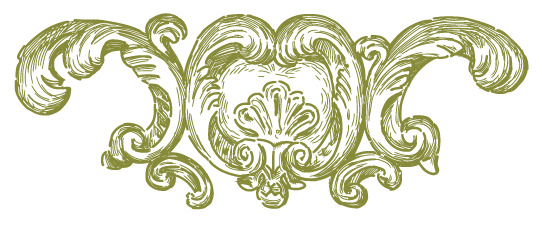 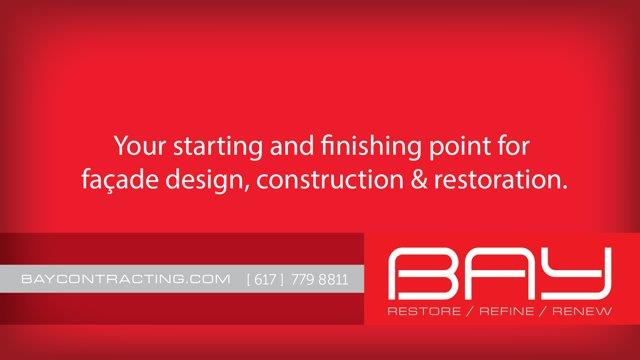 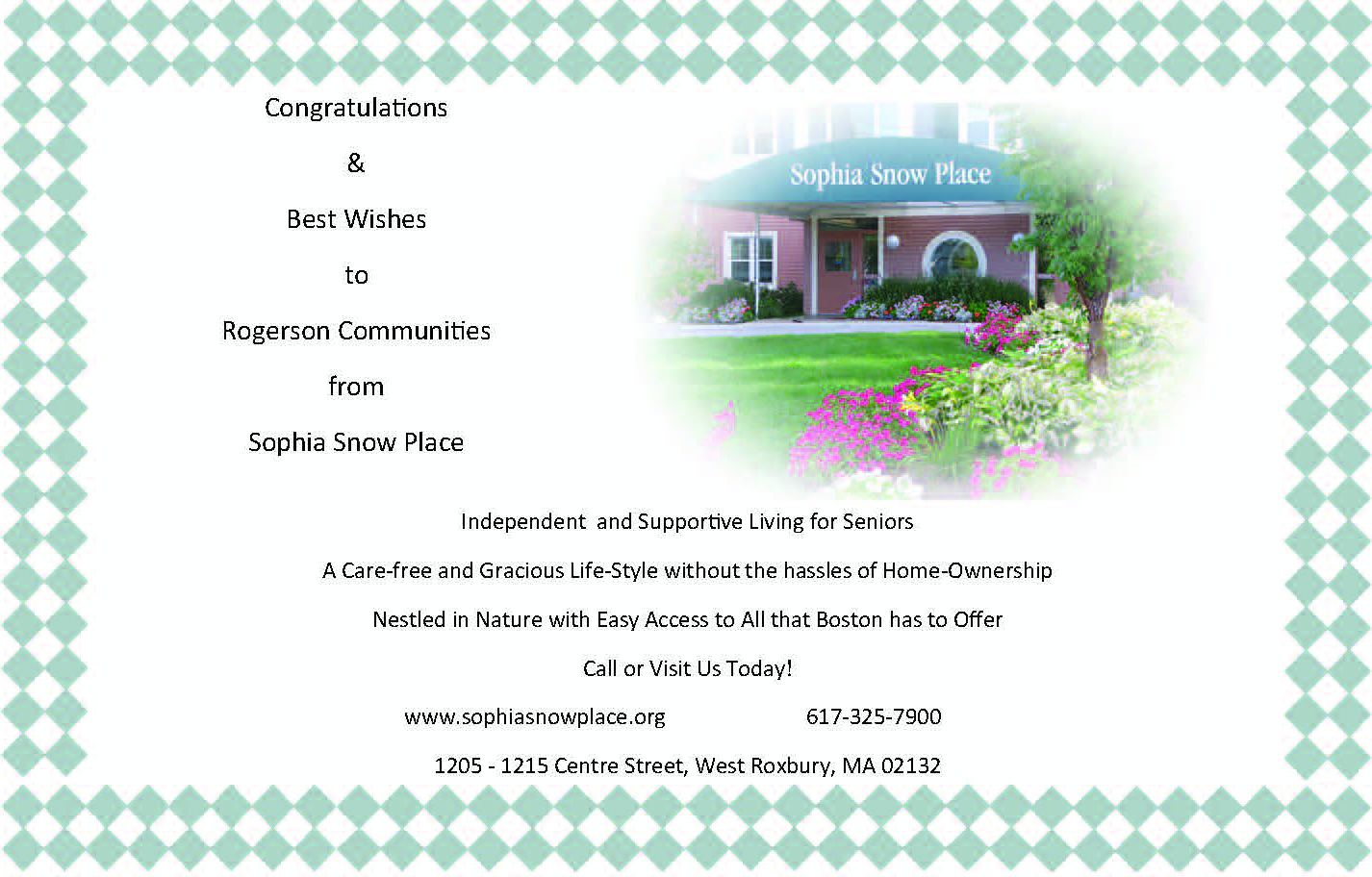 Bronze Sponsor
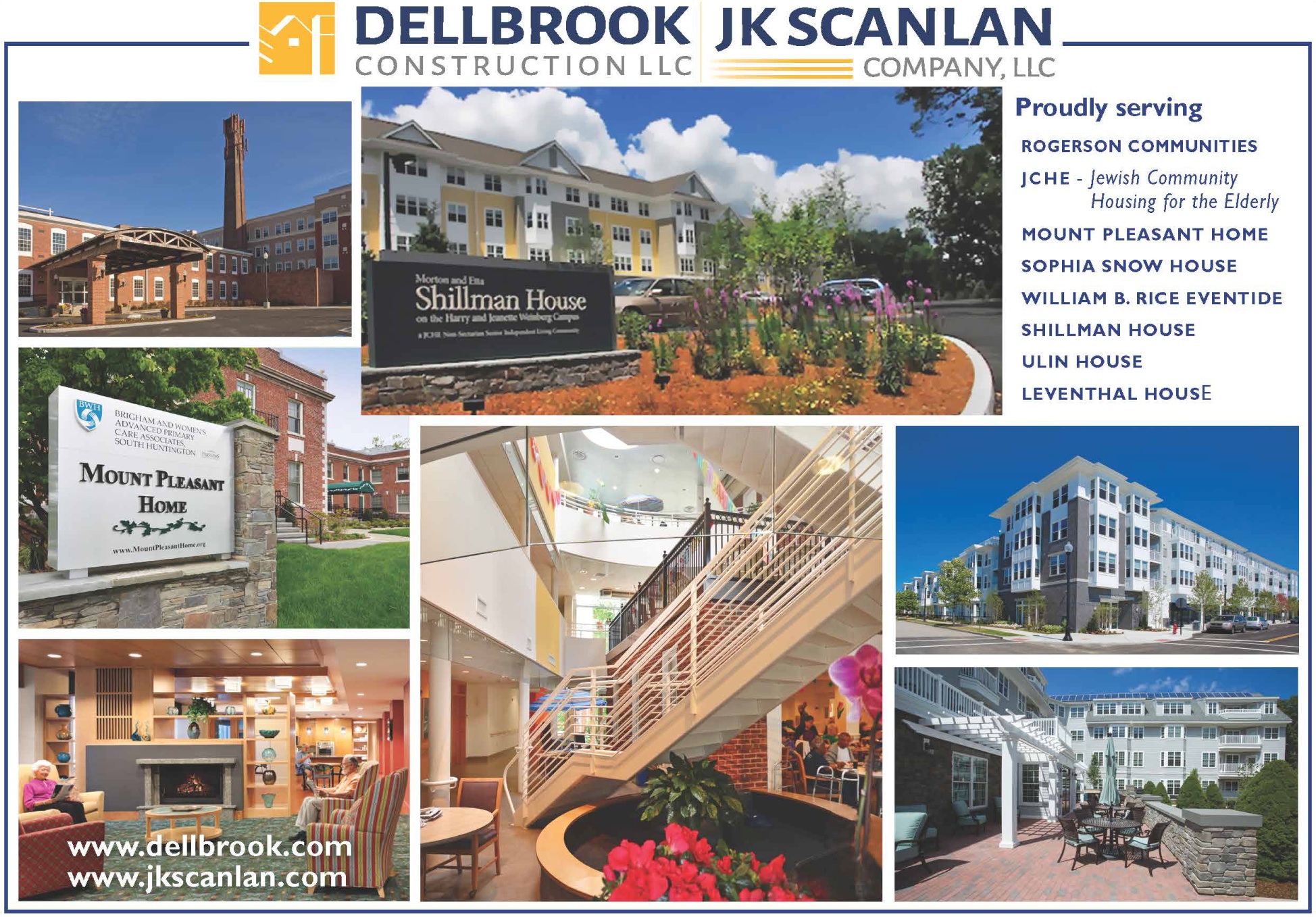 Bronze Sponsor
Ann & John Hall
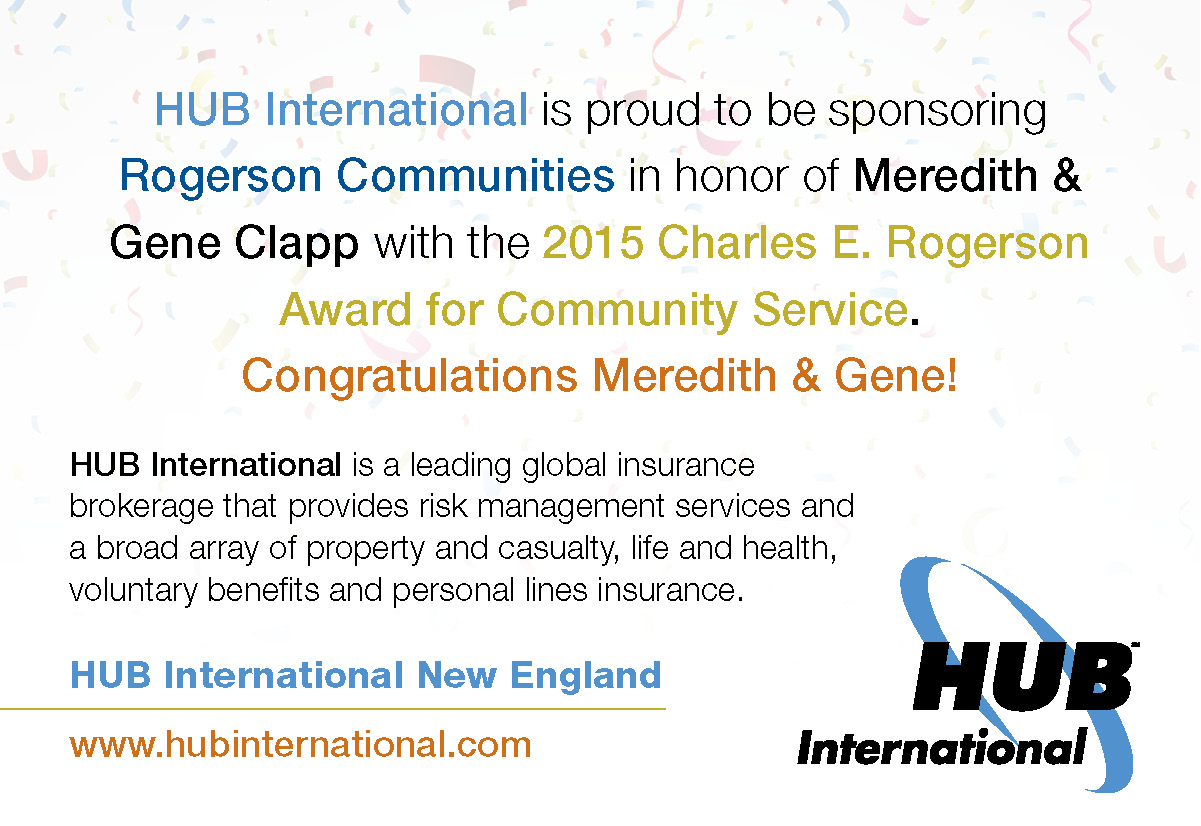 Bronze Sponsor
Patricia & Don Hillman
Bronze Sponsor
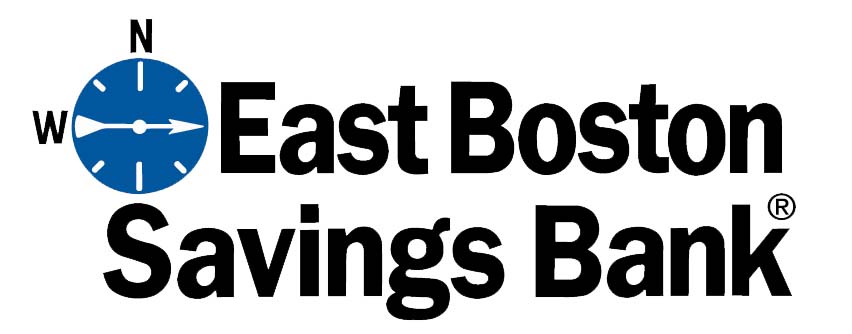 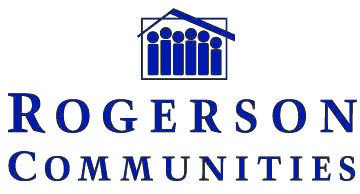 R O G E R S O N C O M M U N I T I E S
 
Dear Friends,

     On behalf of the Rogerson Communities Board of Directors,  I congratulate Meredith and Gene Clapp are they are honored tonight with the Charles E. Rogerson Award for Community Service.

     I would also like to extend our deepest gratitude to tonight’s sponsors, supporters, and attendees.

Many Thanks,
Brit d’Arbeloff
Board Chair
Media Sponsor
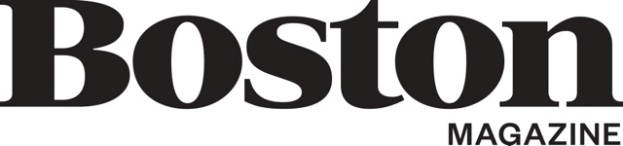 Bronze Sponsor
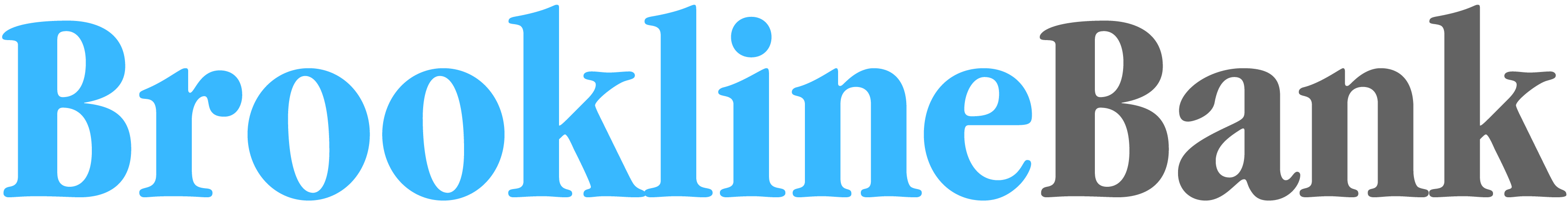 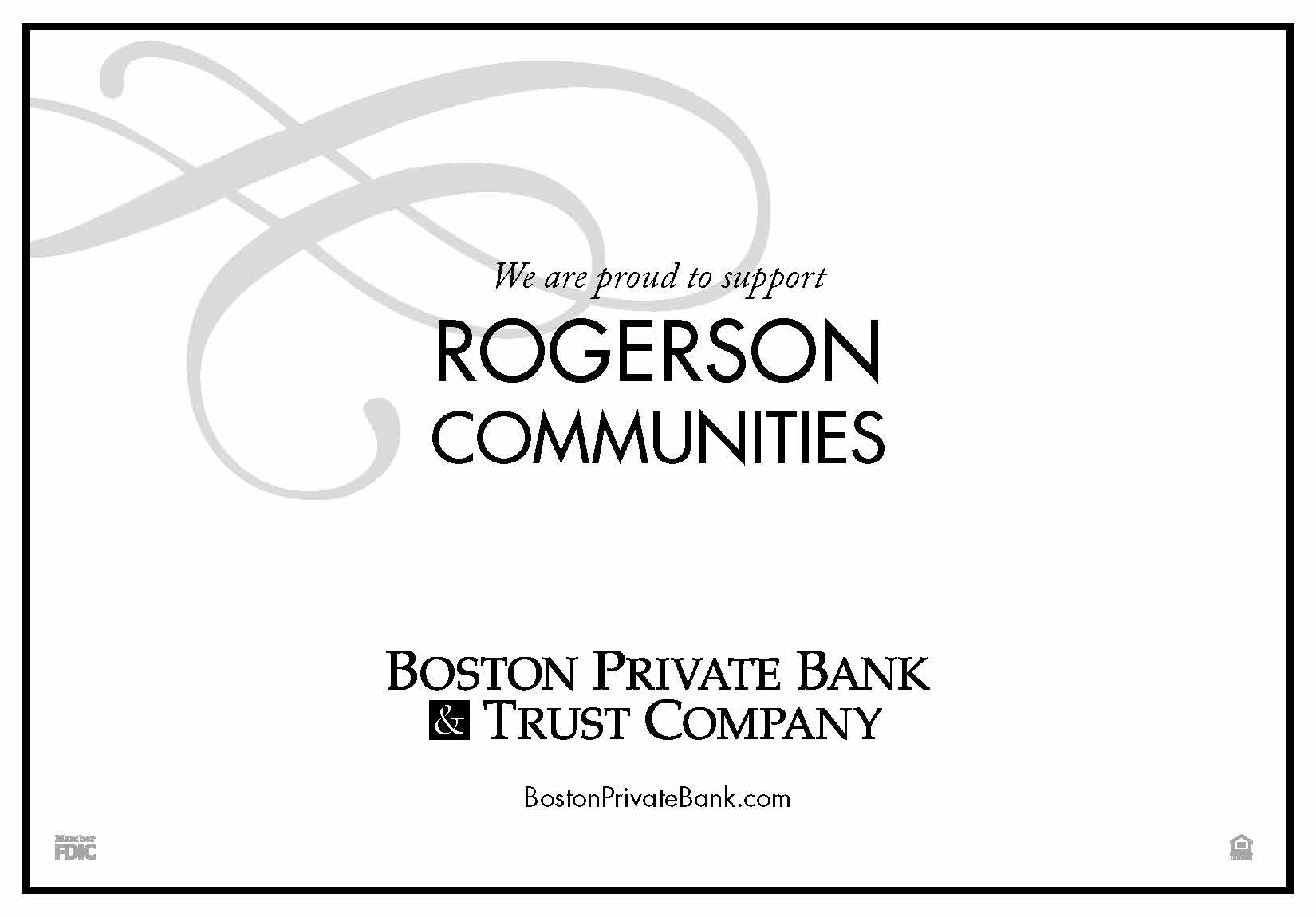 Bronze Sponsor
Barbara & Amos Hostetter
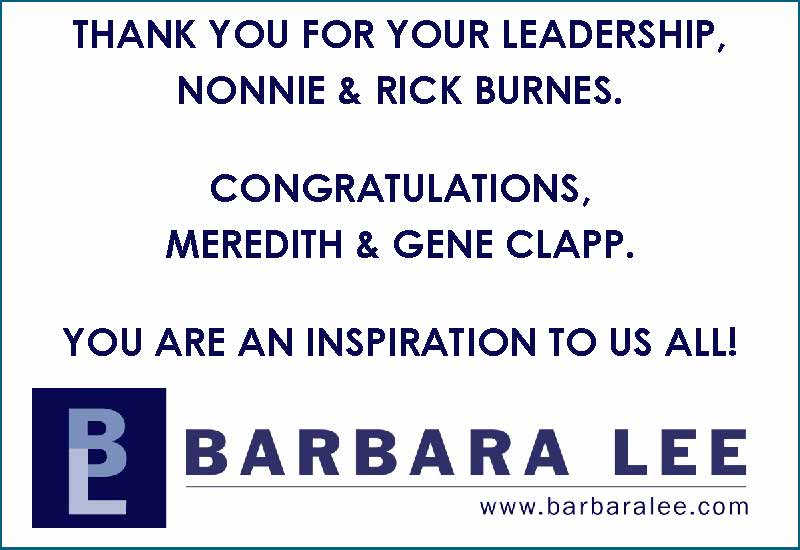 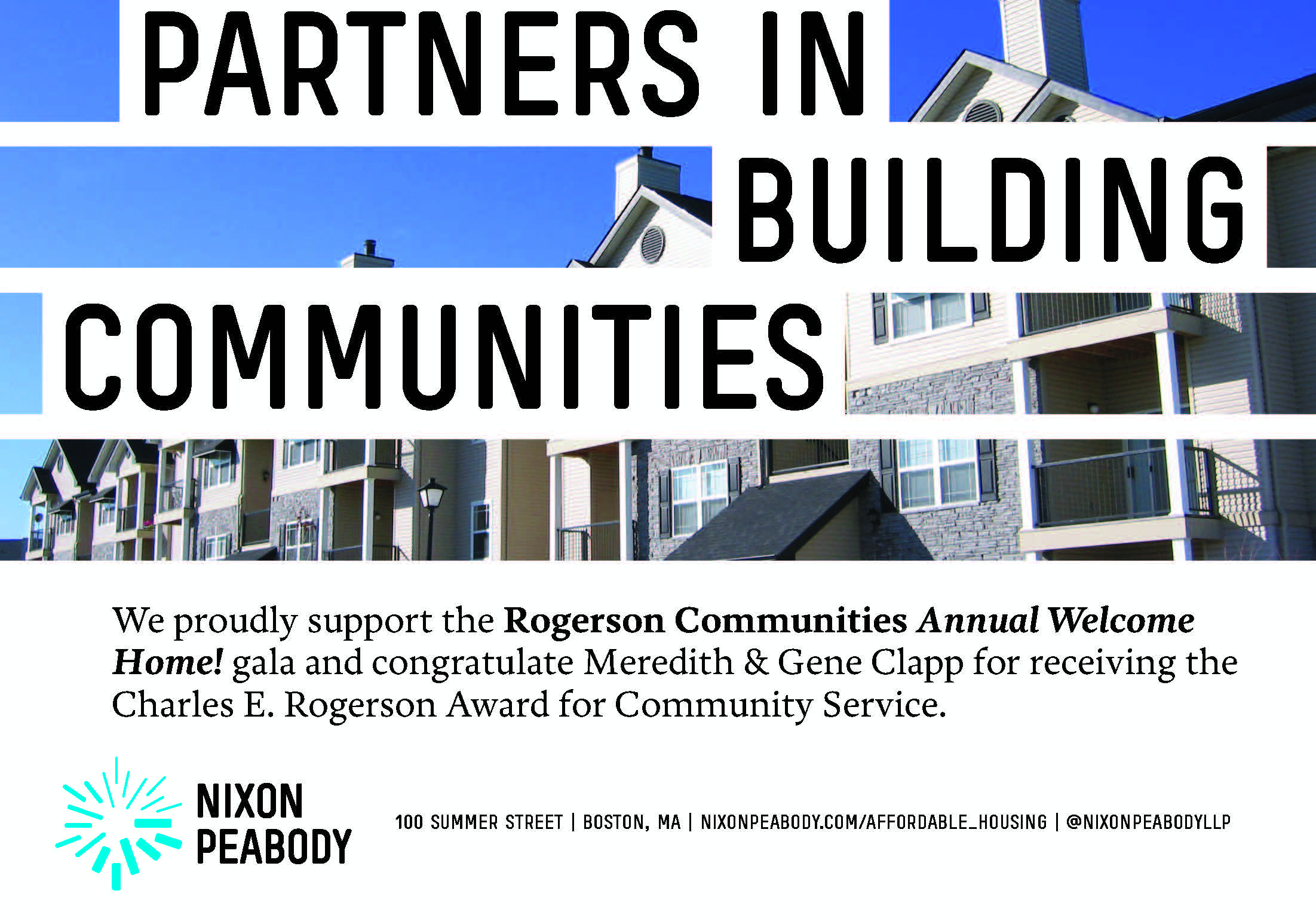 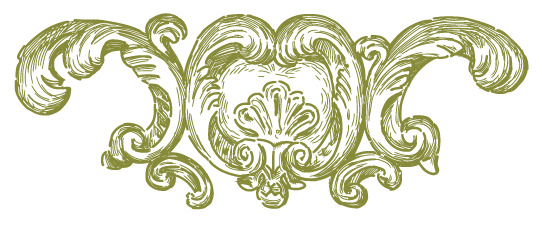 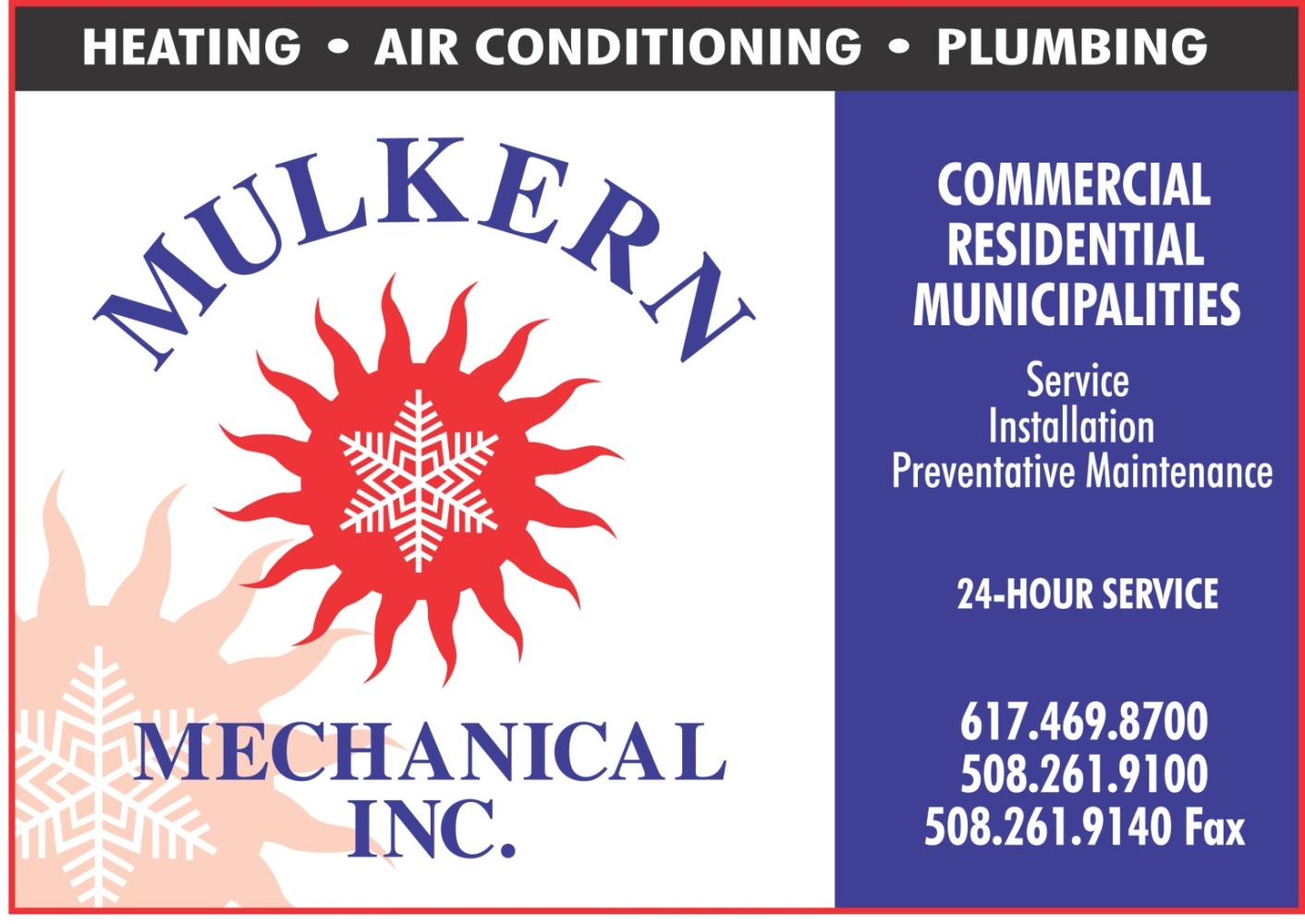 Congratulations Meredith & Gene Clapp